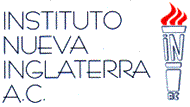 EQUIPO :   7
ESTRÉS, REACCIONES QUIMICAS EMOCIONALES Y SOCIALES DURANTE EL PERIODO DE EXÀMENES
Sexto Grado
ESTRÉS, REACCIONES QUIMICAS EMOCIONALES Y SOCIALES DURANTE EL PERIODO DE EXÀMENES                                                        EQUIPO 7
Orlando Abrajan
Química
                                  Rubén Esparza Hernández           
                                  Literatura Mexicana
                                                    
                                                        María Lorena Moctezuma Zamarrón 
                                                        Psicología
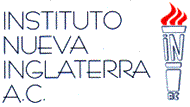 ESTRÉS, REACCIONES QUIMICAS EMOCIONALES Y SOCIALES DURANTE EL PERIODO DE EXAMENES
CICLO ESCOLAR 2018-2019

INICIO DEL PROYECTO  AGOSTO 2018

TERMINACIÒN DEL PROYECTO ABRIL DEL 2019
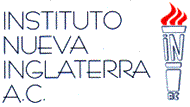 ESTRÉS, REACCIONES QUIMICAS EMOCIONALES Y SOCIALES DURANTE EL PERIODO DE EXAMENES
INTENCIÒN
Resolver un problema.
 Para mejorar el aprovechamiento en la temporada de exámenes de los alumnos de preparatoria del INI, realizaremos encuestas para saber las causas principales de los cuadros de estrès, explicándoles los aspectos bioquímicos , emocionales y sociales, proporcionando herramientas para que lo comprendan y lo puedan controlar.
ESTRÉS, REACCIONES QUIMICAS EMOCIONALES Y SOCIALES DURANTE EL PERIODO DE EXAMENES
ÌNDICE
1.-PRODUCTO   1.  Conclusiones generales.
2.-PRODUCTO   3. Fotografìas de la sesión.
3.- PRODUCTO  2. Fotografìa  de organizador gràfico.
4.- PRODUCTO  8. Descripciòn del proyecto : 
Apartado I . Contexto
Apartado III. Objetivo general del proyecto
Apartado IV.3. Propòsitos a alcanzar
Apartado V.1.  Preguntar y cuestionar.
Apartado IV.1  Temas del programa
Aparatado IV.4.Evaluaciòn
ESTRÉS, REACCIONES QUIMICAS EMOCIONALES Y SOCIALES DURANTE EL PERIODO DE EXAMENES
PRODUCTO  1
C.A.I.A.C
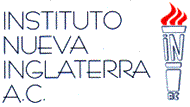 C. A. I. A. C. conclusiones generales
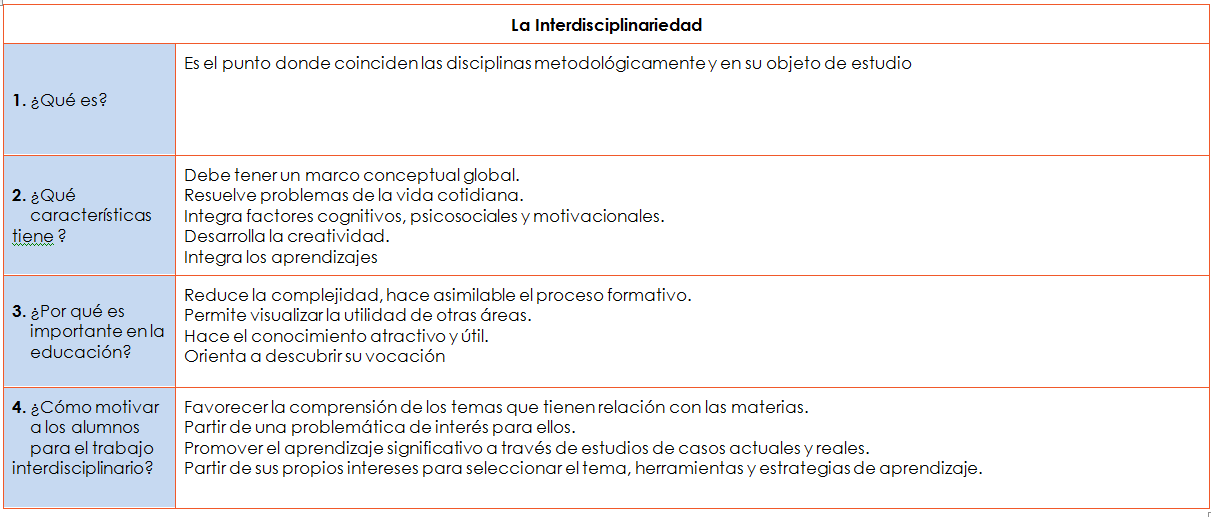 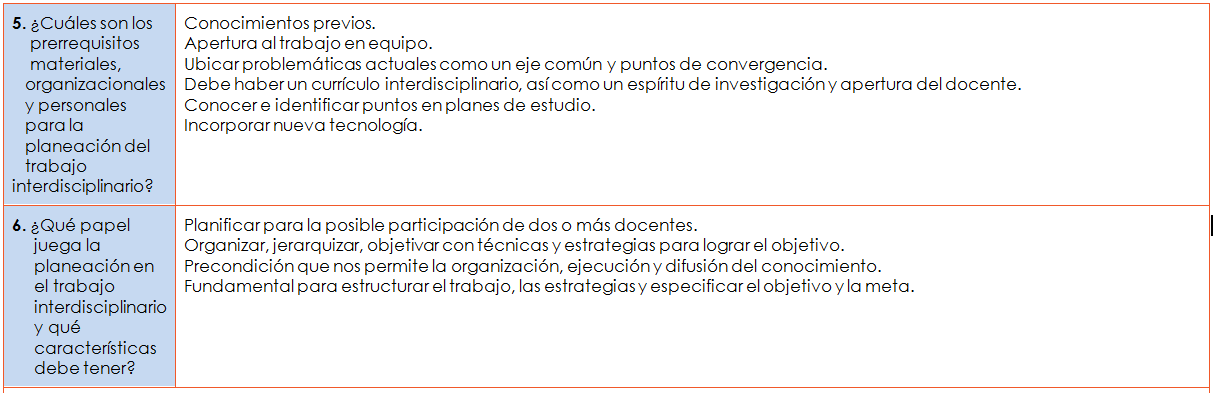 C. A. I. A. C. conclusiones generales
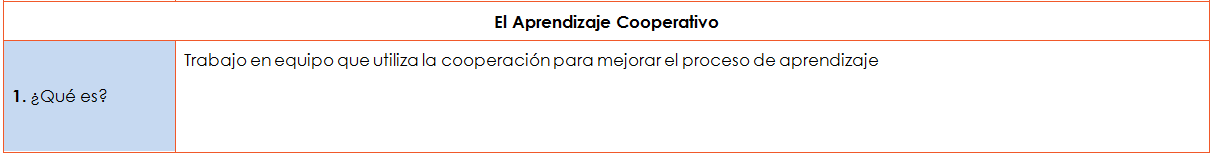 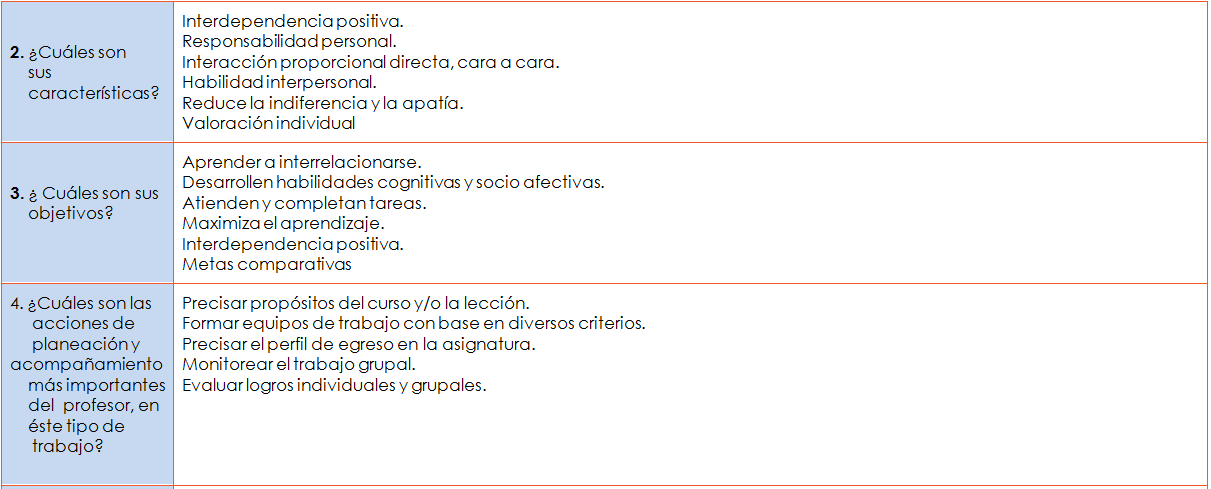 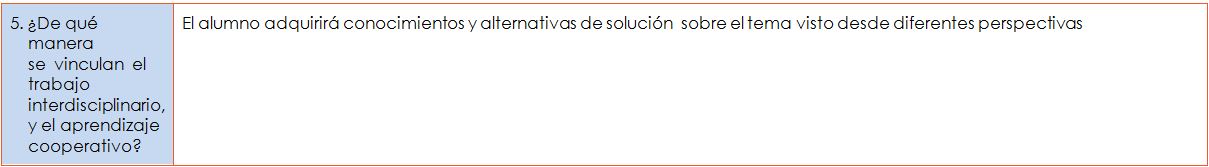 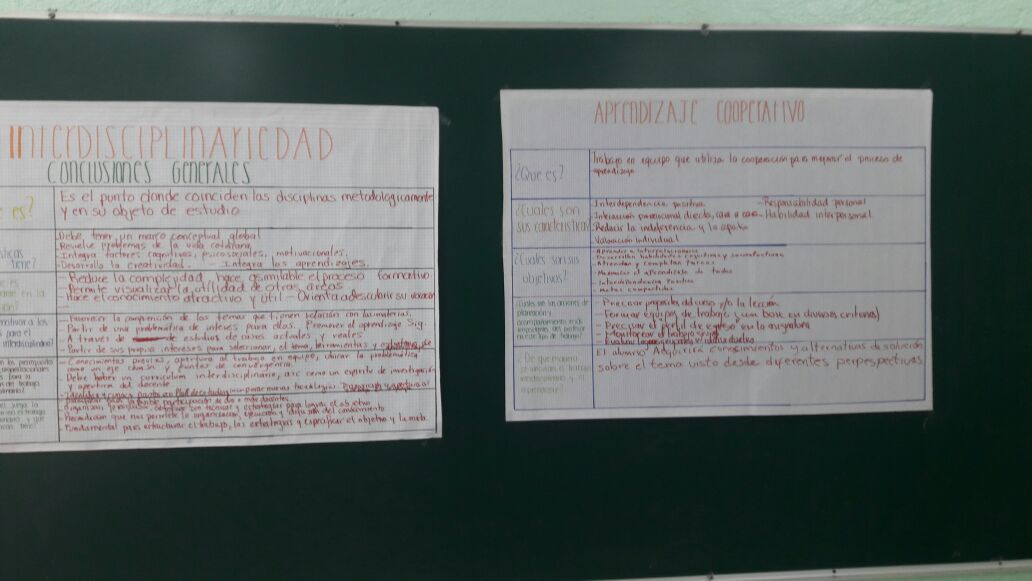 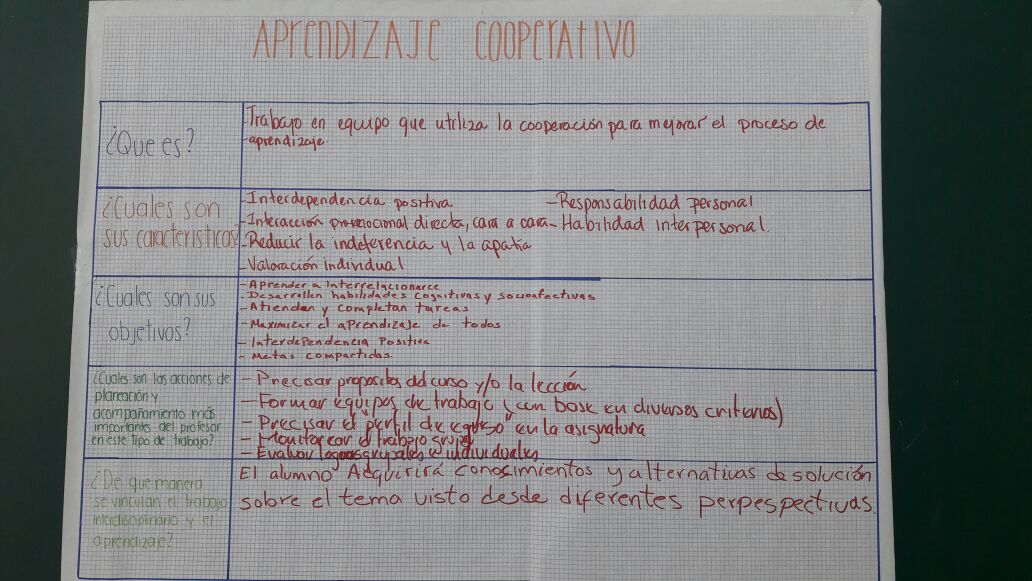 ESTRÉS, REACCIONES QUIMICAS EMOCIONALES Y SOCIALES DURANTE EL PERIODO DE EXAMENES
PRODUCTO  3
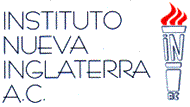 Fotografìas de la sesiòn
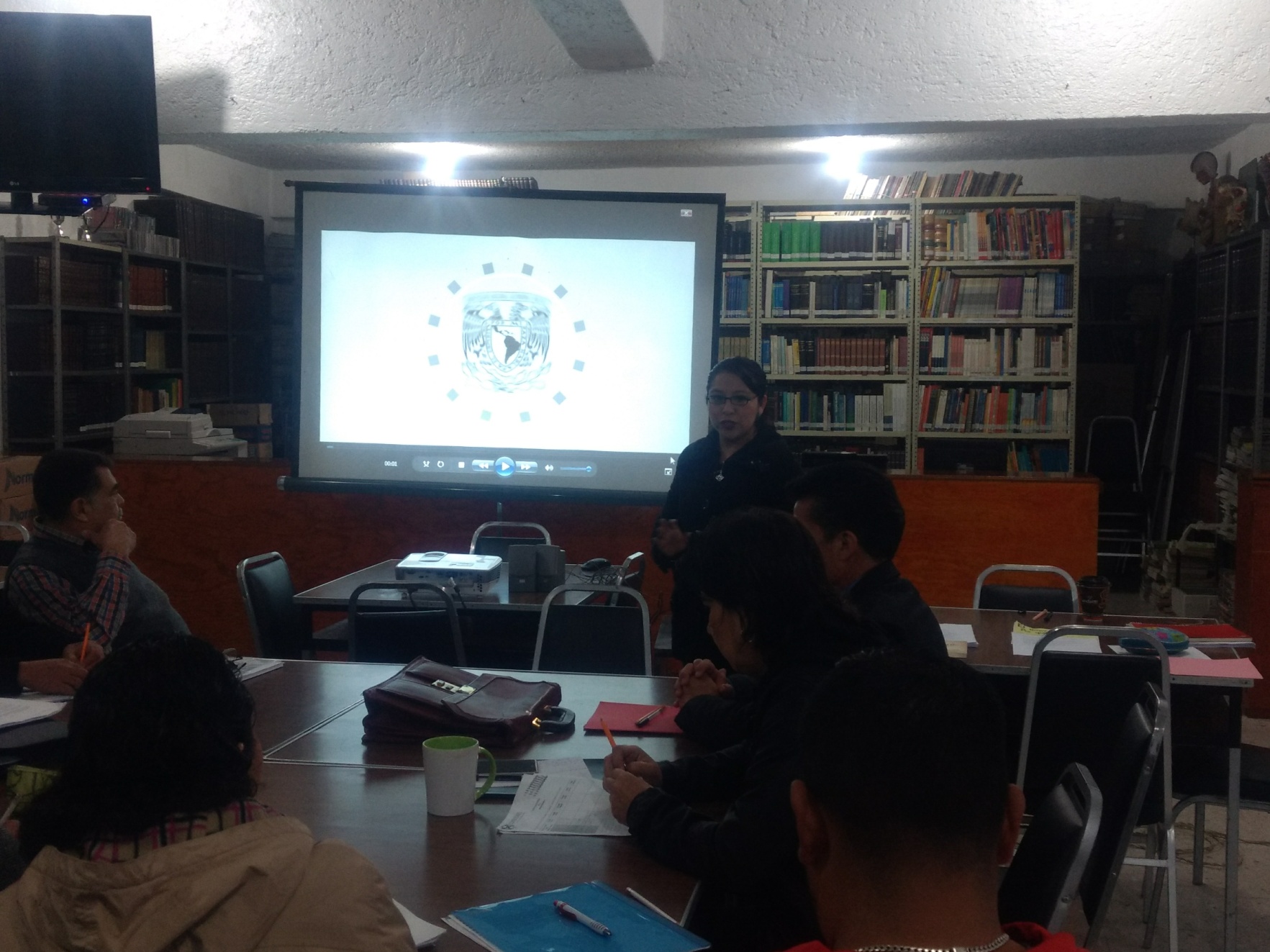 Evidencias sesión
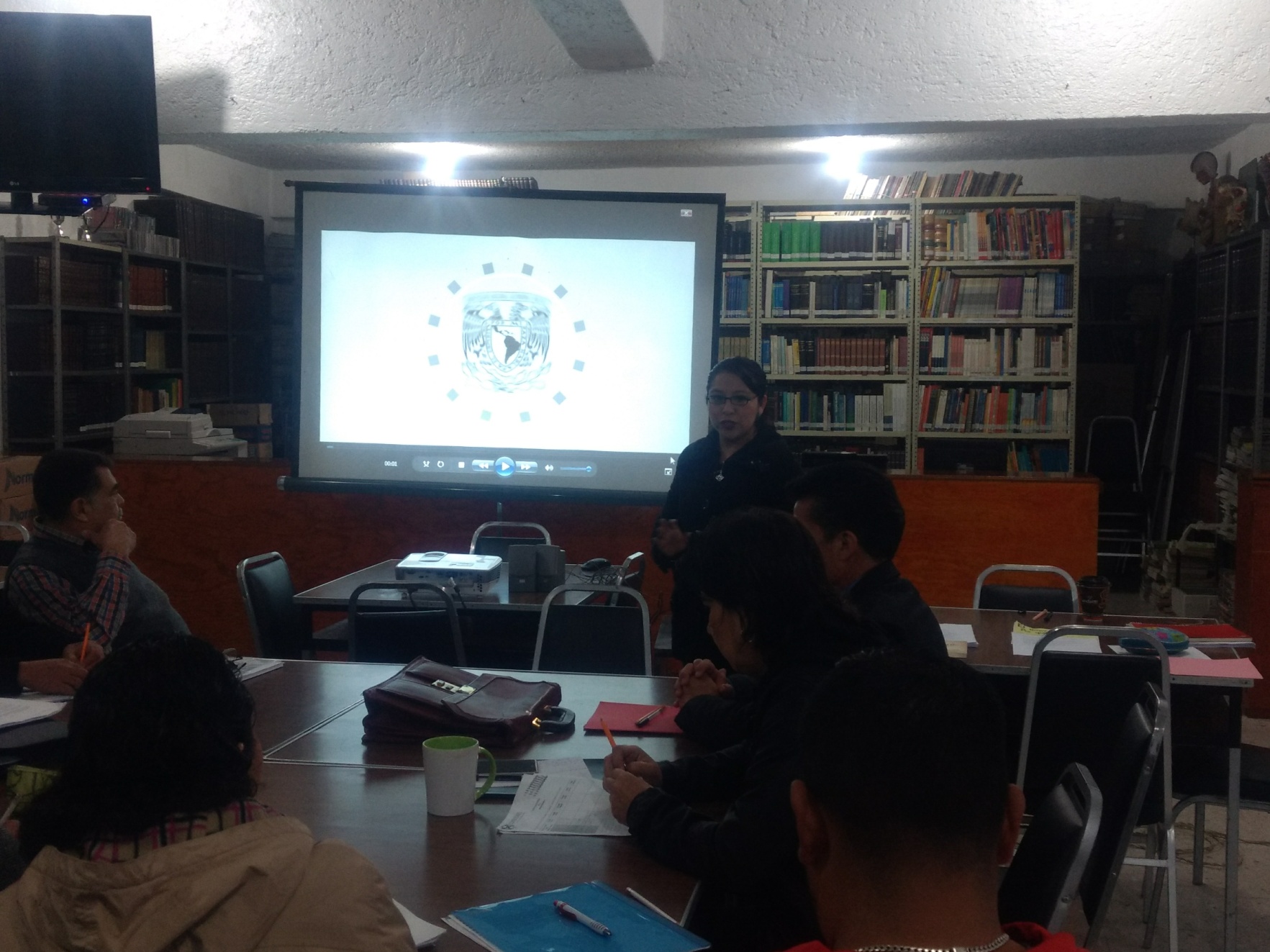 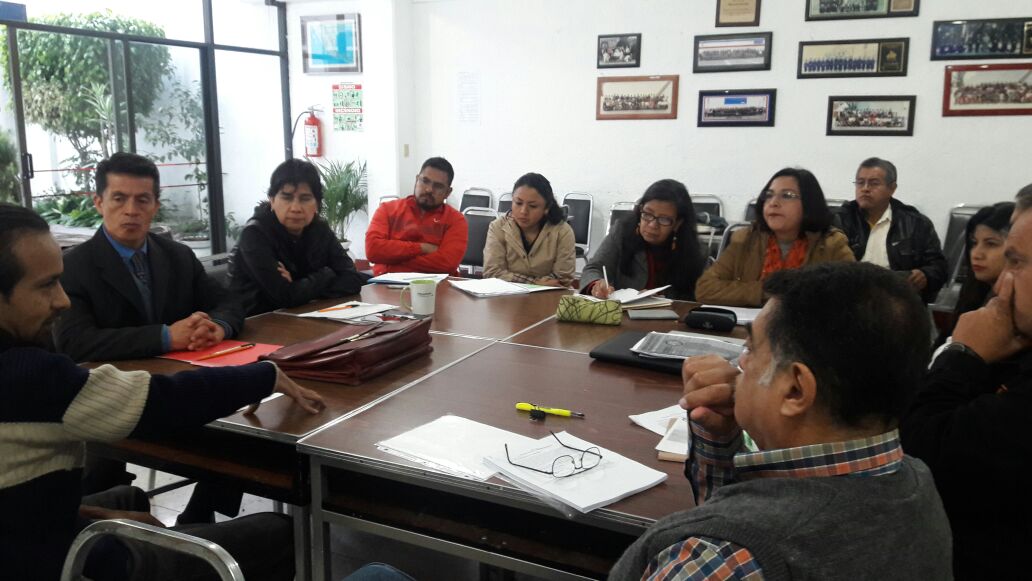 ESTRÉS, REACCIONES QUIMICAS EMOCIONALES Y SOCIALES DURANTE EL PERIODO DE EXAMENES
PRODUCTO 2
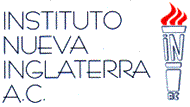 ESTRÉS, REACCIONES QUIMICAS EMOCIONALES Y SOCIALES DURANTE EL PERIODO DE EXAMENES
ESTRÉS, REACCIONES QUIMICAS EMOCIONALES Y SOCIALES DURANTE EL PERIODO DE EXAMENES
PRODUCTO 8
Descripciòn del proyecto
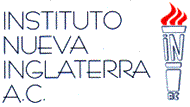 ESTRÉS, REACCIONES QUIMICAS EMOCIONALES Y SOCIALES DURANTE EL PERIODO DE EXAMENES
Contexto   

Los alumnos de preparatoria del Instituto Nueva Inglaterra, cada periodo de exámenes manifiestan diferentes cuadros de estrés desde la somatización de diversas enfermedades y olvidos durante la solución de las pruebas, provocando un bajo rendimiento escolar.
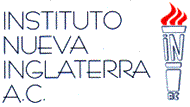 ESTRÉS, REACCIONES QUIMICAS EMOCIONALES Y SOCIALES DURANTE EL PERIODO DE EXAMENES
Objetivo  general

Que los alumnos comprendan y manejen el estrés al conocer los diferentes aspectos que intervienen de forma bioquímica, emocional y social.
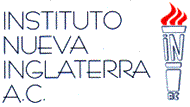 ESTRÉS, REACCIONES QUIMICAS EMOCIONALES Y SOCIALES DURANTE EL PERIODO DE EXAMENES
Propòsitos  
Para mejorar el aprovechamiento en la temporada de exámenes de los alumnos de preparatoria del INI, realizaremos encuestas para saber las causas principales de los cuadros de estrés, explicándoles los aspectos bioquímicos, emocionales y sociales, proporcionando herramientas para que lo comprendan y lo puedan controlar.
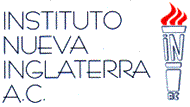 ESTRÉS, REACCIONES QUIMICAS EMOCIONALES Y SOCIALES DURANTE EL PERIODO DE EXAMENES
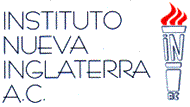 ESTRÉS, REACCIONES QUIMICAS EMOCIONALES Y SOCIALES DURANTE EL PERIODO DE EXAMENES
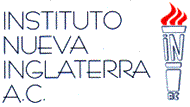 ESTRÉS, REACCIONES QUIMICAS EMOCIONALES Y SOCIALES DURANTE EL PERIODO DE EXAMENES
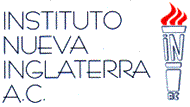 ESTRÉS, REACCIONES QUIMICAS EMOCIONALES Y SOCIALES DURANTE EL PERIODO DE EXAMENES
ESTRÉS, REACCIONES QUIMICAS EMOCIONALES Y SOCIALES DURANTE EL PERIODO DE EXAMENES
ESTRÉS, REACCIONES QUIMICAS EMOCIONALES Y SOCIALES DURANTE EL PERIODO DE EXAMENES
ESTRÉS, REACCIONES QUIMICAS EMOCIONALES Y SOCIALES DURANTE EL PERIODO DE EXAMENES
ESTRÉS, REACCIONES QUIMICAS EMOCIONALES Y SOCIALES DURANTE EL PERIODO DE EXAMENES
ESTRÉS, REACCIONES QUIMICAS EMOCIONALES Y SOCIALES DURANTE EL PERIODO DE EXAMENES
PLANEACIÒN GENERAL
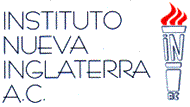 ESTRÉS, REACCIONES QUIMICAS EMOCIONALES Y SOCIALES DURANTE EL PERIODO DE EXÀMENES
Luis Orlando Abrajan Villaseñor, Rubén Esparza Hernández, Ma. Lorena Moctezuma Z
ESTRÉS, REACCIONES QUIMICAS EMOCIONALES Y SOCIALES DURANTE EL PERIODO DE EXAMENES
ESTRÉS, REACCIONES QUIMICAS EMOCIONALES Y SOCIALES DURANTE EL PERIODO DE EXAMENES
PLANEACIÒN SESIÒN POR SESIÒN
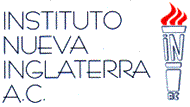 ESTRÉS, REACCIONES QUIMICAS EMOCIONALES Y SOCIALES DURANTE EL PERIODO DE EXAMENES
ESTRÉS, REACCIONES QUIMICAS EMOCIONALES Y SOCIALES DURANTE EL PERIODO DE EXAMENES
ESTRÉS, REACCIONES QUIMICAS EMOCIONALES Y SOCIALES DURANTE EL PERIODO DE EXAMENES
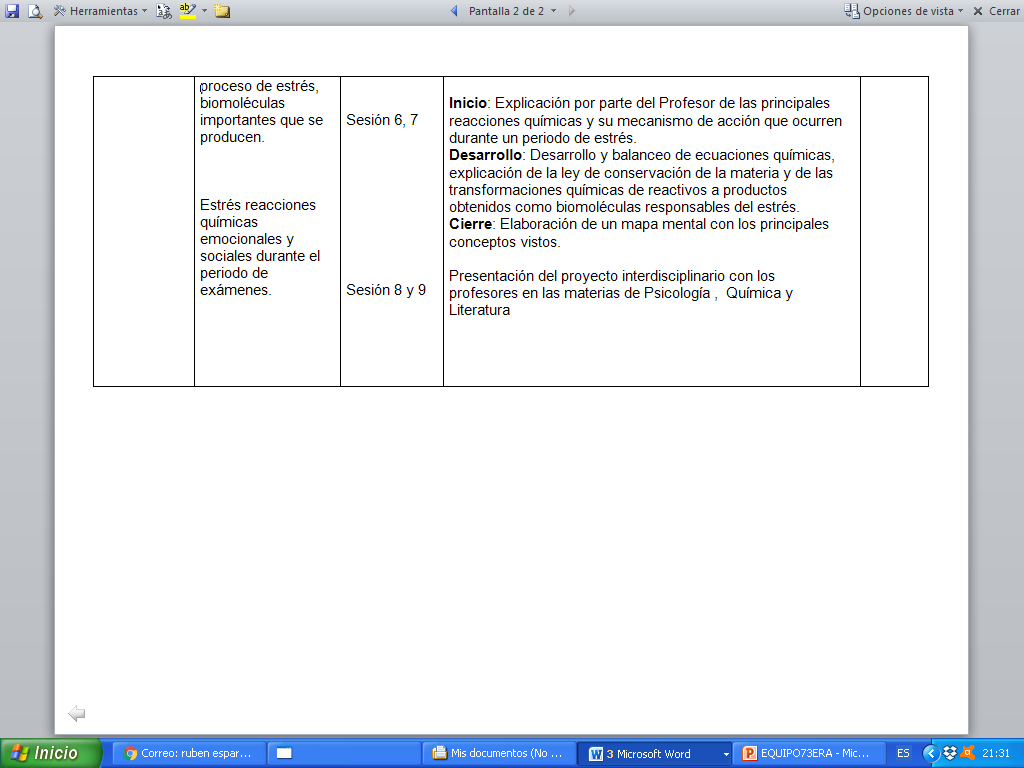 ESTRÉS, REACCIONES QUIMICAS EMOCIONALES Y SOCIALES DURANTE EL PERIODO DE EXAMENES
ESTRÉS, REACCIONES QUIMICAS EMOCIONALES Y SOCIALES DURANTE EL PERIODO DE EXAMENES
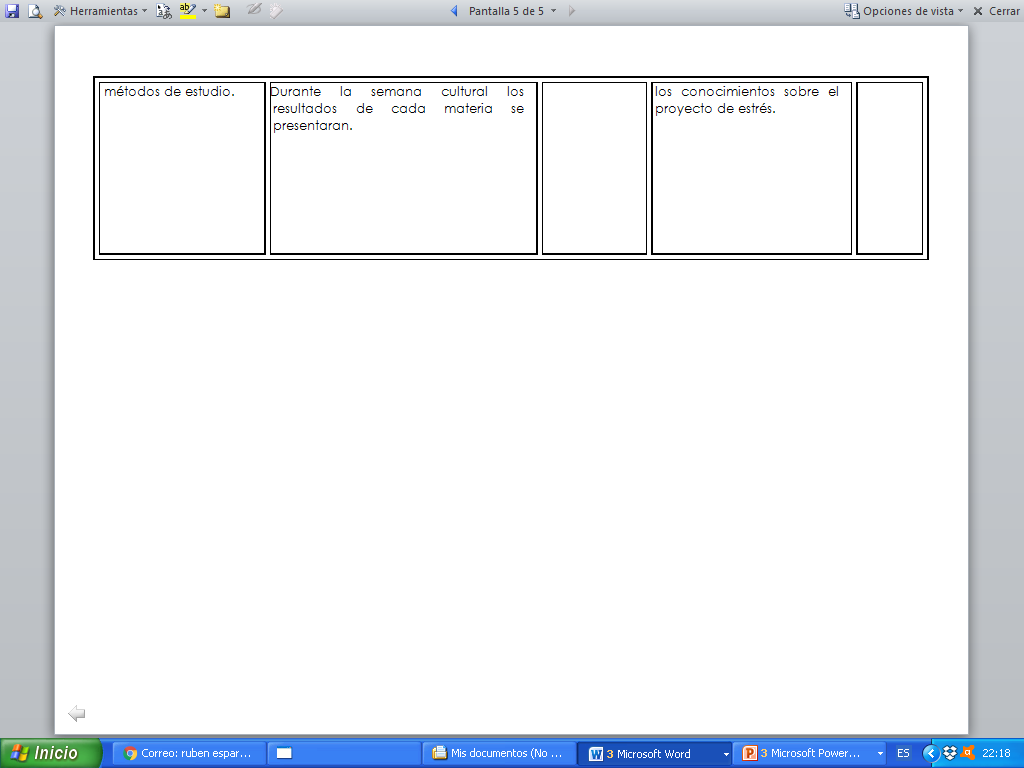 ESTRÉS, REACCIONES QUIMICAS EMOCIONALES Y SOCIALES DURANTE EL PERIODO DE EXAMENES
SEGUIMIENTO
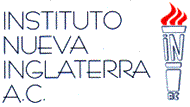 ESTRÉS, REACCIONES QUIMICAS EMOCIONALES Y SOCIALES DURANTE EL PERIODO DE EXAMENES
ESTRÉS, REACCIONES QUIMICAS EMOCIONALES Y SOCIALES DURANTE EL PERIODO DE EXAMENES
EVALUACIÒN
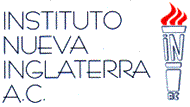 ESTRÉS, REACCIONES QUIMICAS EMOCIONALES Y SOCIALES DURANTE EL PERIODO DE EXAMENES
ESTRÉS, REACCIONES QUIMICAS EMOCIONALES Y SOCIALES DURANTE EL PERIODO DE EXAMENES
Reflexiòn de Grupo
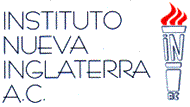 ESTRÉS, REACCIONES QUIMICAS EMOCIONALES Y SOCIALES DURANTE EL PERIODO DE EXAMENES
ESTRÉS, REACCIONES QUIMICAS EMOCIONALES Y SOCIALES DURANTE EL PERIODO DE EXAMENES
SESION II
ESTRUCTURA INICIAL DE PLANEACION 
RESUMEN 
PRODUCTO 7
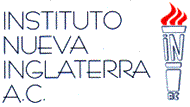 ESTRÉS, REACCIONES QUIMICAS EMOCIONALES Y SOCIALES DURANTE EL PERIODO DE EXAMENES
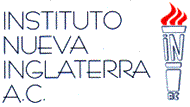 ESTRÉS, REACCIONES QUIMICAS EMOCIONALES Y SOCIALES DURANTE EL PERIODO DE EXAMENES
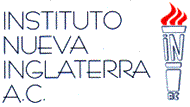 ESTRÉS, REACCIONES QUIMICAS EMOCIONALES Y SOCIALES DURANTE EL PERIODO DE EXAMENES
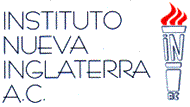 ESTRÉS, REACCIONES QUIMICAS EMOCIONALES Y SOCIALES DURANTE EL PERIODO DE EXAMENES
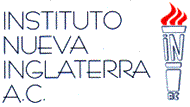 ESTRÉS, REACCIONES QUIMICAS EMOCIONALES Y SOCIALES DURANTE EL PERIODO DE EXAMENES
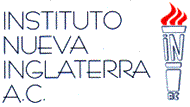 ESTRÉS, REACCIONES QUIMICAS EMOCIONALES Y SOCIALES DURANTE EL PERIODO DE EXAMENES
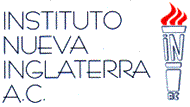 ESTRÉS, REACCIONES QUIMICAS EMOCIONALES Y SOCIALES DURANTE EL PERIODO DE EXAMENES
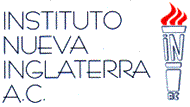 ESTRÉS, REACCIONES QUIMICAS EMOCIONALES Y SOCIALES DURANTE EL PERIODO DE EXAMENES
SESION III  
REUNIÒN DE TRABAJO
EQUIPO 7
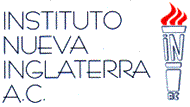 ESTRÉS, REACCIONES QUIMICAS EMOCIONALES Y SOCIALES DURANTE EL PERIODO DE EXAMENES
ORGANIZADORES GRÀFICOS 

PLANEACIÒN GENERAL  

PLANEACIÒN SESIÒN POR SESIÒN
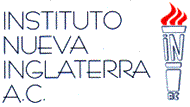 ESTRÉS, REACCIONES QUIMICAS EMOCIONALES Y SOCIALES DURANTE EL PERIODO DE EXAMENES
ORGANIZADOR GRÀFICO : 

                 EVALUACIÒN DIAGNÒSTICA                 (EVALUACIÒN PREDICTIVA)
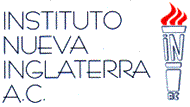 ELABORÒ : LIC RUBÈN ESPARZA HERNÀNDEZ
ESTRÉS, REACCIONES QUIMICAS EMOCIONALES Y SOCIALES DURANTE EL PERIODO DE EXAMENES
Diaz, F Y Barriga , A (2002) Estrategias Docentes para un un Aprendizaje  Significativo : una interpretaciòn  constructivista .Mexico McGRaw Hill
ESTRÉS, REACCIONES QUIMICAS EMOCIONALES Y SOCIALES DURANTE EL PERIODO DE EXAMENES
Direcciòn General de desarrollo Curricular (2013). Las estrategias  y los instrumentos de evaluaciòn  desde el enfoque formativo , en Herramientas para la evaluaciòn bàsica
ESTRÉS, REACCIONES QUIMICAS EMOCIONALES Y SOCIALES DURANTE EL PERIODO DE EXAMENES
ORGANIZADOR GRÀFICO : 

                 EVALUACIÒN FORMATIVA
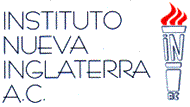 ELABORÒ : LIC MARIA LORENA MOCTEZUMA ZAMARRÒN
ESTRÉS, REACCIONES QUIMICAS EMOCIONALES Y SOCIALES DURANTE EL PERIODO DE EXAMENES
ORGANIZADOR GRÀFICO : 

                 EVALUACIÒN SUMATIVA
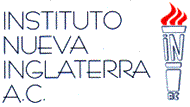 ELABORÒ : LIC. KARLA DÌAZ
ESTRÉS, REACCIONES QUIMICAS EMOCIONALES Y SOCIALES DURANTE EL PERIODO DE EXAMENES
ESTRÉS, REACCIONES QUIMICAS EMOCIONALES Y SOCIALES DURANTE EL PERIODO DE EXÀMENES
Desempeño de los integrantes
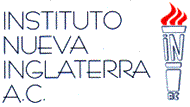 ESTRÉS, REACCIONES QUIMICAS EMOCIONALES Y SOCIALES DURANTE EL PERIODO DE EXÀMENES
Uno de los pilares  de la educación en el Siglo XXI, es el modelo interdisciplinario , el cual implica un trabajo de actualización   para los alumnos, profesores e instituciones.
La buena comunicación , la participación en  equipo y un conocimiento sobre el  modelo, se vuelve  indispensables para el  desarrollo del proceso.
Coordinar los momentos donde que cada profesor y los alumnos  podamos intercambiar ideas para elaborar el proyecto , conocer ampliamente nuestros programas operativos y  aplicar correctamente todas las herramientas de evaluación, diagnòstico y medición son los retos  para avanzar en las clases interdisciplinarias.
El proyecto interdisciplinario, aporta un compromiso profesional  como docente  de  seguir desarrollando , con herramientas innovadoras , a nuestros   alumnos con un enfoque académico de  calidad que ahora se vuelve indispensable  en la época actual.
PROF RUBÈN ESPARZA HERNÀNDEZ
ESTRÉS, REACCIONES QUIMICAS EMOCIONALES Y SOCIALES DURANTE EL PERIODO DE EXÀMENES
Iniciar el proceso resultó muy interesante y complejo, desde pensar y elegir el tema de trabajo y compaginarlo con las disciplinas que me tocó en el equipo y aterrizarlo en un proyecto. Me ayudó la claridad que mis compañeros aportaron y los contenidos de las lecturas sobre el tema elegido. Sin embargo la falta de retroalimentación me hacía dudar y retardar mi labor al respecto. El equipo tuvo que continuar trabajando aún sin saber si los productos eran los solicitados en la forma adecuada, pues al subirlos no recibíamos respuesta del resultado. Los formatos nos resultaban confusos para su elaboración, ya que cada miembro del equipo tenía una forma diferente de interpretarlos. Es importante, para continuar con el trabajo de forma más satisfactoria, tener la claridad precisa sobre lo que estamos desarrollando. Trabajar con los alumnos a partir de un proyecto interdisciplinario me genera entusiasmo y muchos cuestionamientos que al ir resolviendo me permitirán implementar técnicas nuevas al interior de mis clases.
PROF. MARIA LORENA MOCTEZUMA ZAMARRÒN
ESTRÉS, REACCIONES QUIMICAS EMOCIONALES Y SOCIALES DURANTE EL PERIODO DE EXÀMENES
El diseño del proyecto, su preparación y propuesta ha sido muy interesante, he aprendido a realizar una interacción fuera de mi área de especialidad, es decir, a salir de mi zona de confort.
Me integré en el proyecto casi al finalizar el año escolar, esto dificultó mi participación e integración, tuve que aceptar de hecho varios de los puntos ya trabajados y fue difícil entender algunos de los conceptos que se solicitaban.
Retomé el trabajo en equipo, las reflexiones desde otros puntos de vista para un mismo tema, y sobre todo el enriquecimiento de conocimientos que hace interesante un trabajo interdisciplinario.
PROF. Orlando Abrajan